Figure 1. Reduced local and long-range connectivity in Cntnap2−/− mutants. (a) Foci of reduced local ...
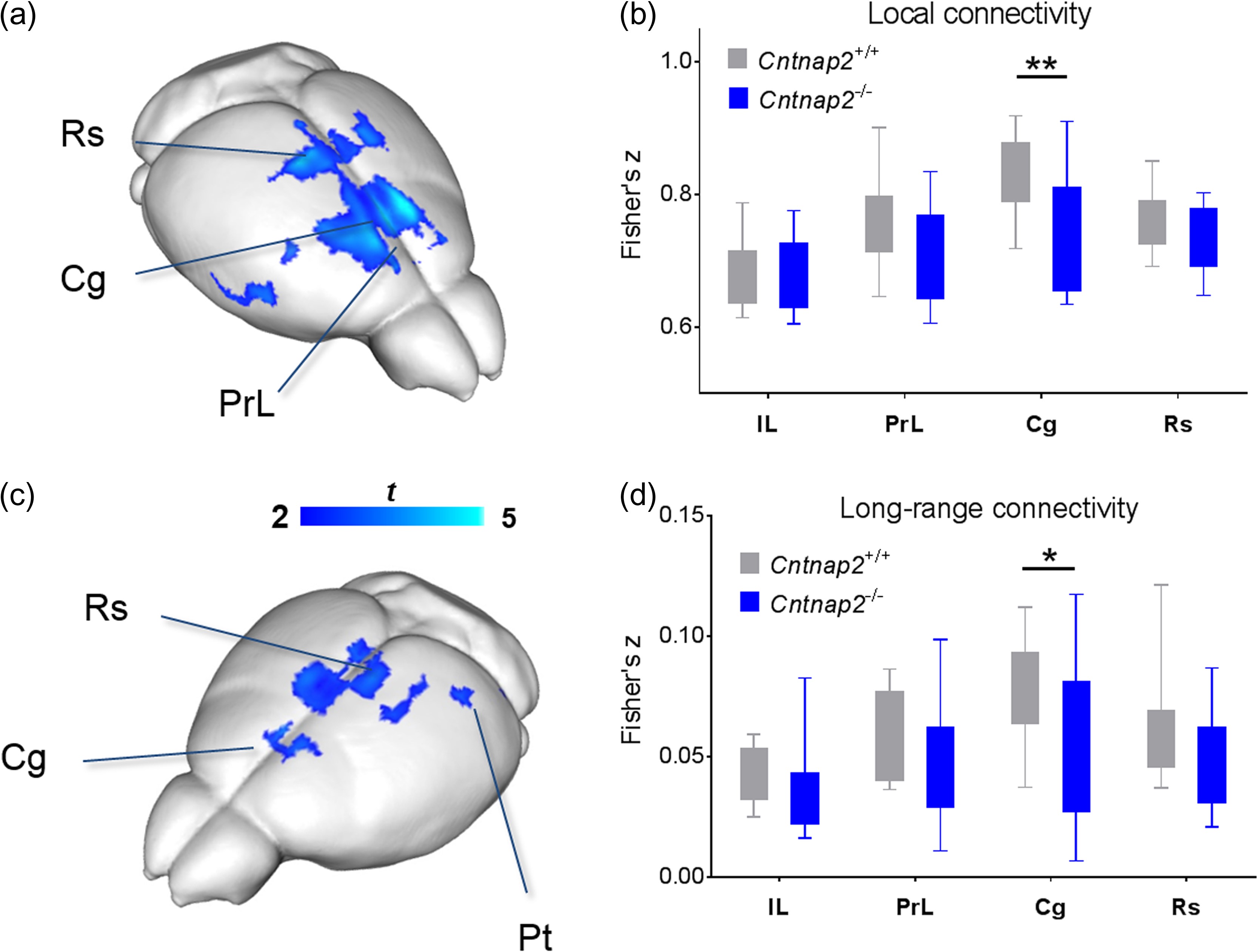 Cereb Cortex, Volume 28, Issue 4, April 2018, Pages 1141–1153, https://doi.org/10.1093/cercor/bhx022
The content of this slide may be subject to copyright: please see the slide notes for details.
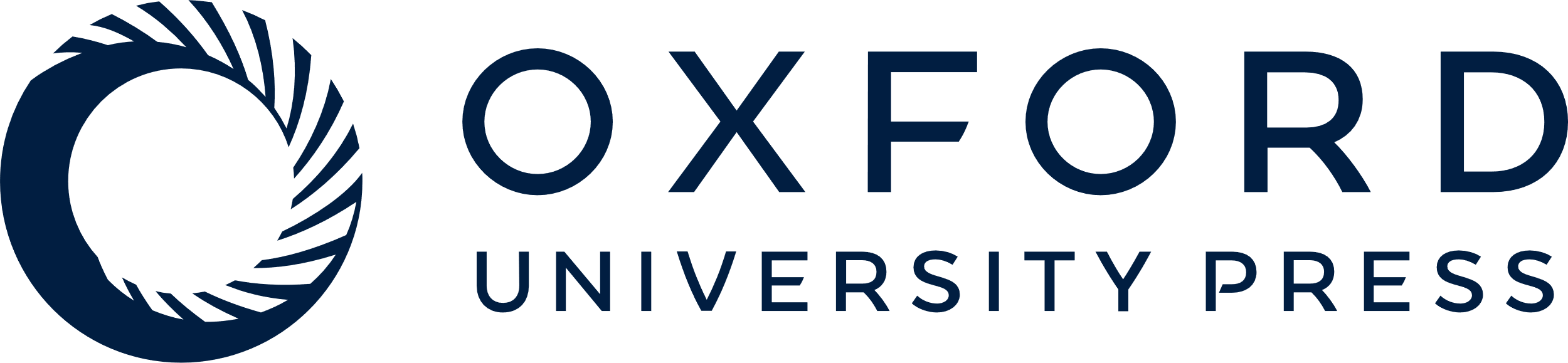 [Speaker Notes: Figure 1. Reduced local and long-range connectivity in Cntnap2−/− mutants. (a) Foci of reduced local connectivity in Cntnap2−/− versus control Cntnap2+/+ littermates (t-test; P < 0.05 FWE cluster-corrected, with cluster-defining threshold of t24 > 2.06, P < 0.05). (b) Mean local connectivity in regions of interest (t-test; Cg: t24 = 3.11, P = 0.005). (c) Foci of reduced long-range connectivity in Cntnap2−/− versus control Cntnap2+/+ littermates (t-test; P < 0.05 FWE cluster-corrected, with cluster-defining threshold of t24 > 2.06, P < 0.05). (d) Mean long-range connectivity in regions of interest (t-test; Cg: t24 = 2.26, P = 0.03). IL, infralimbic cortex; PrL, prelimbic cortex, Cg, cingulate cortex; Rs, retrosplenial cortex, *P < 0.05, **P < 0.01.


Unless provided in the caption above, the following copyright applies to the content of this slide: © The Author 2017. Published by Oxford University Press. All rights reserved. For Permissions, please e-mail: journals.permissions@oup.comThis article is published and distributed under the terms of the Oxford University Press, Standard Journals Publication Model (https://academic.oup.com/journals/pages/about_us/legal/notices)]
Figure 2. Reduced long-range connectivity in Cntnap2−/− mice. (a–e) Seed-correlation mapping highlighted ...
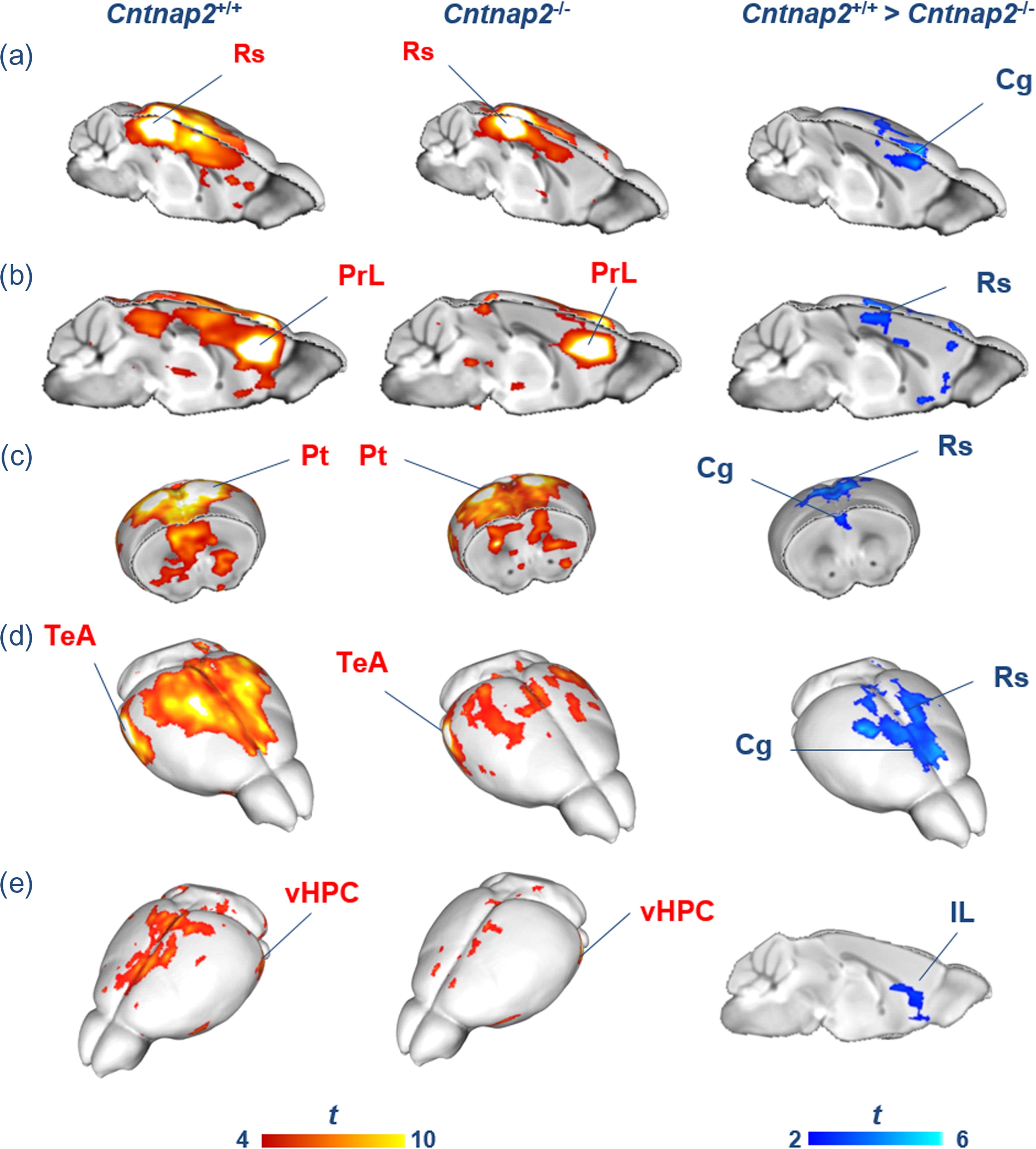 Cereb Cortex, Volume 28, Issue 4, April 2018, Pages 1141–1153, https://doi.org/10.1093/cercor/bhx022
The content of this slide may be subject to copyright: please see the slide notes for details.
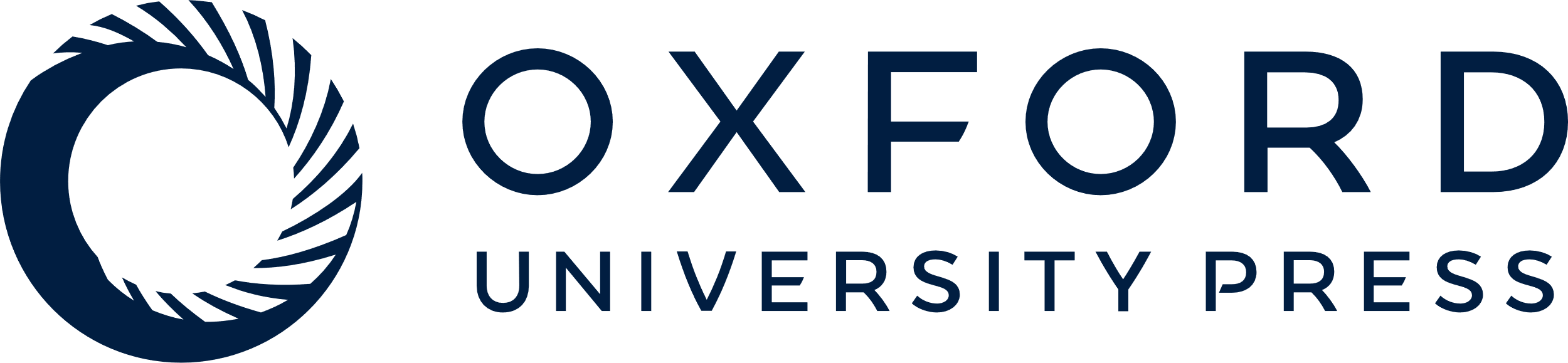 [Speaker Notes: Figure 2. Reduced long-range connectivity in Cntnap2−/− mice. (a–e) Seed-correlation mapping highlighted convergent reduced connectivity between long-range cortical and subcortical regions and cingulate-prefrontal areas. Red/yellow shows areas with significant correlation with seed regions indicated in red (1-sample t-test, P < 0.05 FWE cluster-corrected, with cluster-defining threshold of t12 > 2.18, P < 0.05). Blue indicates foci of reduced connectivity in Cntnap2−/− mutants with respect to control mice (t-test, P < 0.05 FWE cluster-corrected, with cluster-defining threshold of t24 > 2.06, P < 0.05). Rs, retrosplenial cortex; IL, infralimbic cortex; PrL, prelimbic cortex; Cg, cingulate cortex; Rs, retrosplenial cortex; vHPC, ventral hippocampus; Au/TeA, auditory/temporal association cortices; Pt, parietal cortex.


Unless provided in the caption above, the following copyright applies to the content of this slide: © The Author 2017. Published by Oxford University Press. All rights reserved. For Permissions, please e-mail: journals.permissions@oup.comThis article is published and distributed under the terms of the Oxford University Press, Standard Journals Publication Model (https://academic.oup.com/journals/pages/about_us/legal/notices)]
Figure 3. Fronto-posterior hypoconnectivity in Cntnap2−/− mice. (a) Connectivity profile between a series of ...
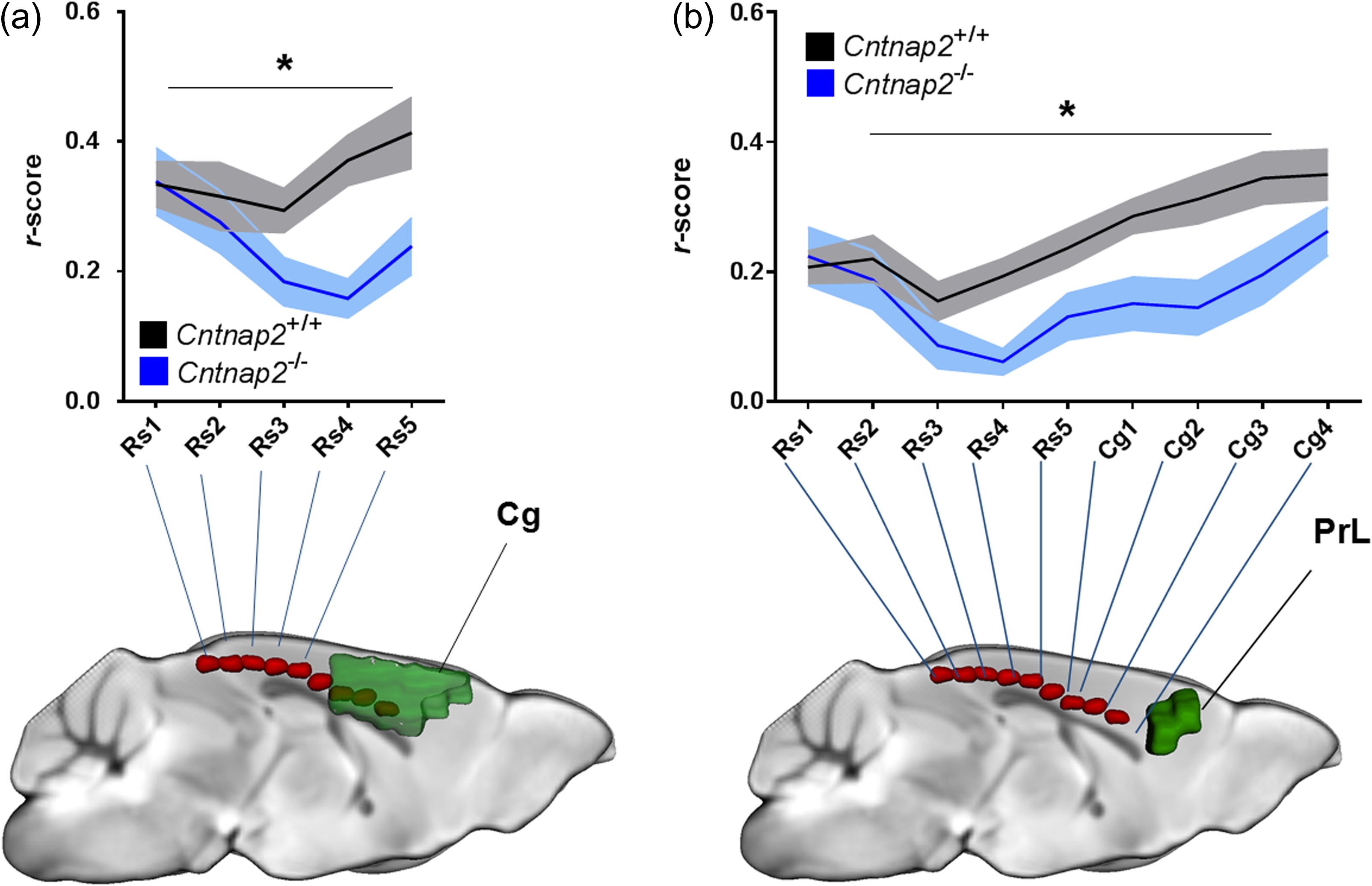 Cereb Cortex, Volume 28, Issue 4, April 2018, Pages 1141–1153, https://doi.org/10.1093/cercor/bhx022
The content of this slide may be subject to copyright: please see the slide notes for details.
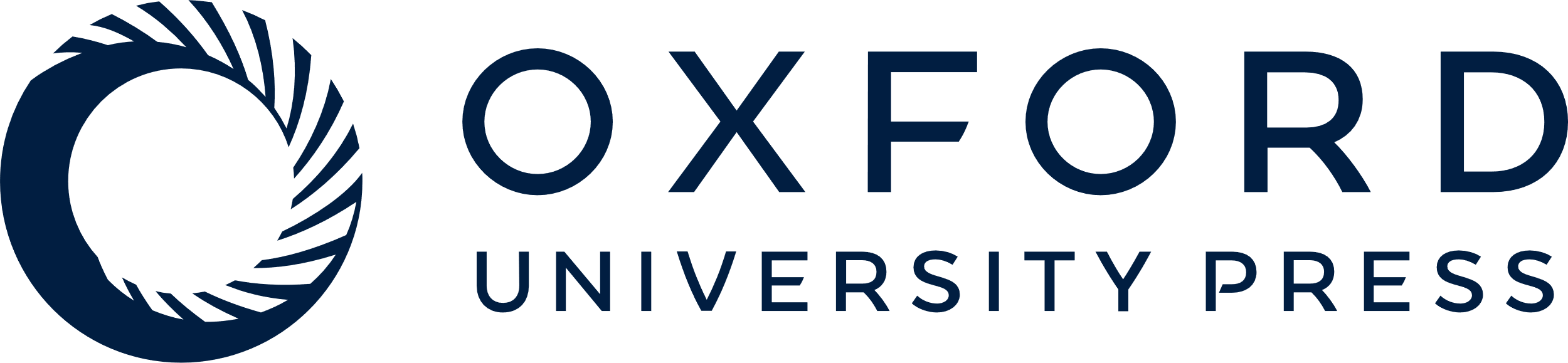 [Speaker Notes: Figure 3. Fronto-posterior hypoconnectivity in Cntnap2−/− mice. (a) Connectivity profile between a series of retrosplenial seeds (Rs, red) and the cingulate cortex (Cg, green) (2-way repeated-measures ANOVA, genotype effect, F1,24 = 5.76, P = 0.02). (b) Connectivity profile between a series of retrosplenial/cingulate seeds (Rs, Cg, red) and the prelimbic cortex (PrL, green) (2-way repeated-measures ANOVA, genotype effect, F1,24 = 6.82, P = 0.02). *P < 0.05.


Unless provided in the caption above, the following copyright applies to the content of this slide: © The Author 2017. Published by Oxford University Press. All rights reserved. For Permissions, please e-mail: journals.permissions@oup.comThis article is published and distributed under the terms of the Oxford University Press, Standard Journals Publication Model (https://academic.oup.com/journals/pages/about_us/legal/notices)]
Figure 4. Fronto-posterior connectivity is correlated with social behavior. (a) Social behavior as measured by total ...
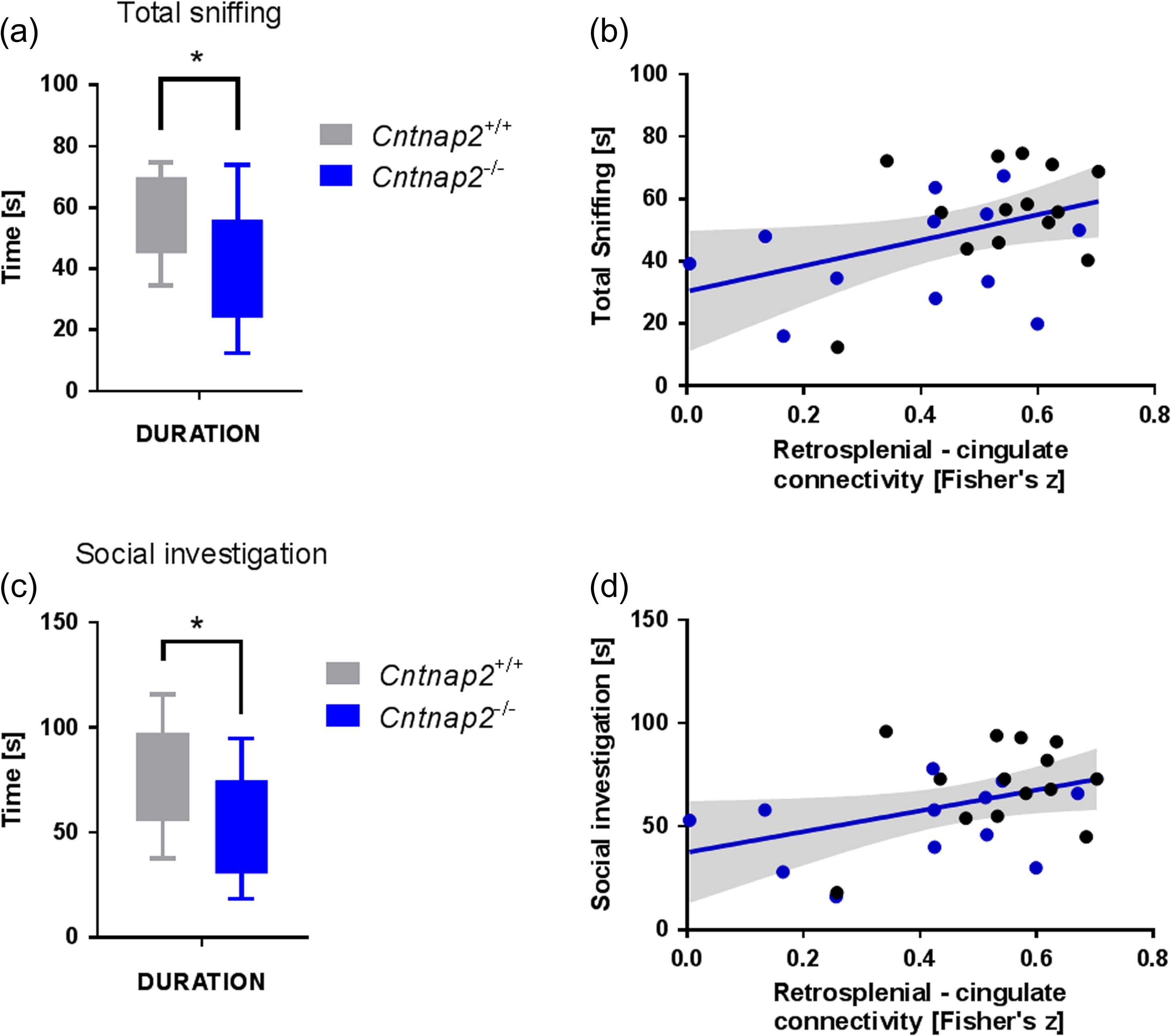 Cereb Cortex, Volume 28, Issue 4, April 2018, Pages 1141–1153, https://doi.org/10.1093/cercor/bhx022
The content of this slide may be subject to copyright: please see the slide notes for details.
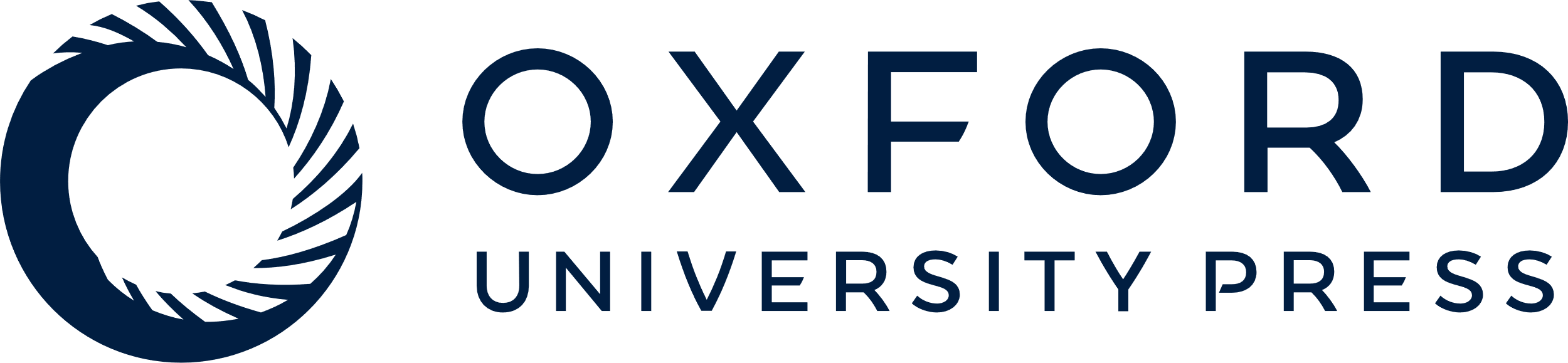 [Speaker Notes: Figure 4. Fronto-posterior connectivity is correlated with social behavior. (a) Social behavior as measured by total sniffing duration (t-test, t24 = 2.29, P = 0.03). (b) Association between retrosplenial-cingulate connectivity (VOI-to-VOI) and total sniffing duration (r = 0.42, P = 0.03, n = 26, R2 = 0.17). (c) Social behavior as measured by the duration of social investigation (t-test, t24 = 2.43, P = 0.02). (d) Association between retrosplenial-cingulate connectivity (VOI-to-VOI) and the duration of social investigation (r = 0.40, P = 0.04, n = 26, R2 = 0.16). *P < 0.05.


Unless provided in the caption above, the following copyright applies to the content of this slide: © The Author 2017. Published by Oxford University Press. All rights reserved. For Permissions, please e-mail: journals.permissions@oup.comThis article is published and distributed under the terms of the Oxford University Press, Standard Journals Publication Model (https://academic.oup.com/journals/pages/about_us/legal/notices)]
Figure 5. Preserved cortico-cortical white-matter organization in Cntnap2−/− mutants. (a) Corpus callosum ...
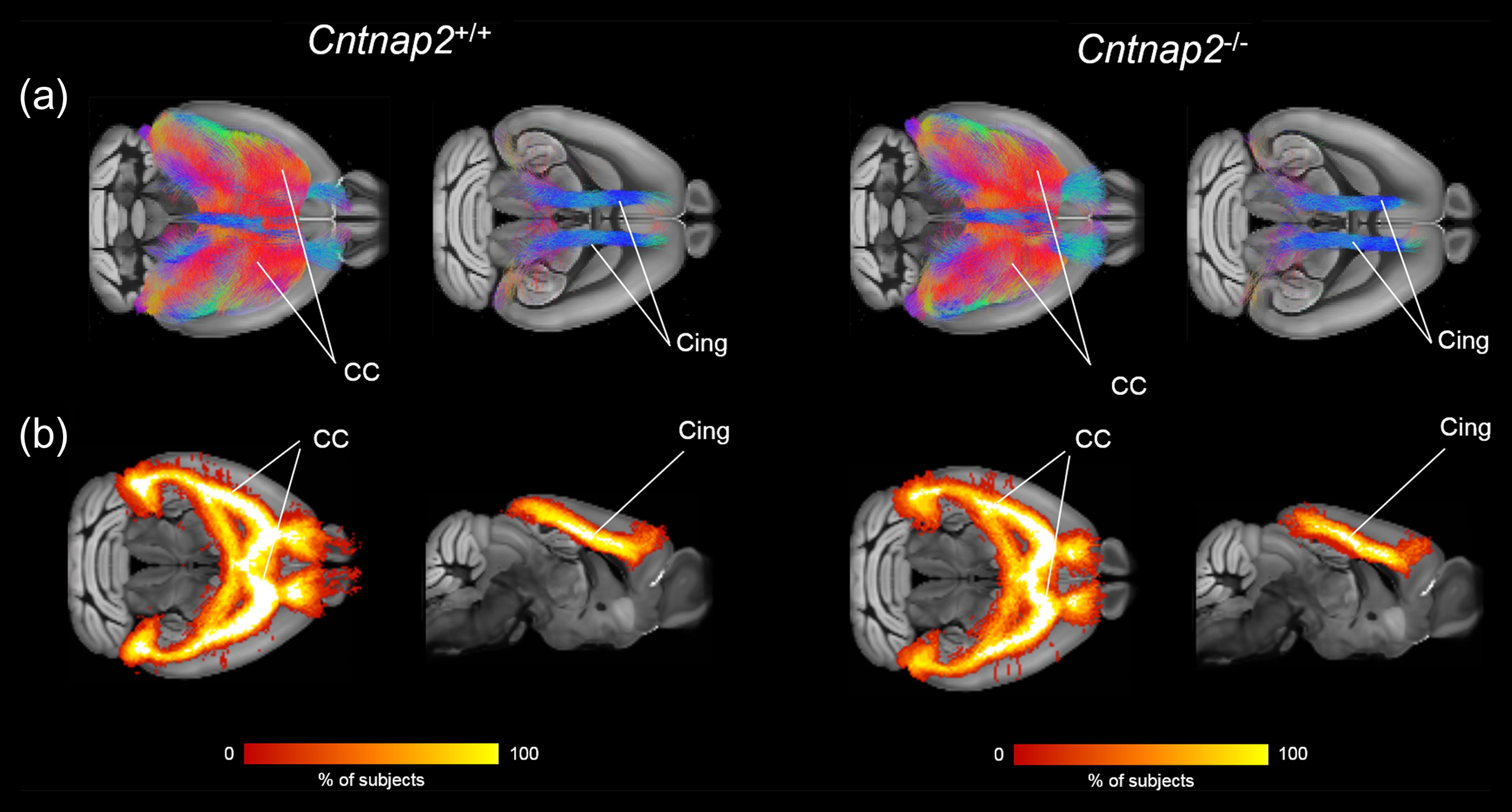 Cereb Cortex, Volume 28, Issue 4, April 2018, Pages 1141–1153, https://doi.org/10.1093/cercor/bhx022
The content of this slide may be subject to copyright: please see the slide notes for details.
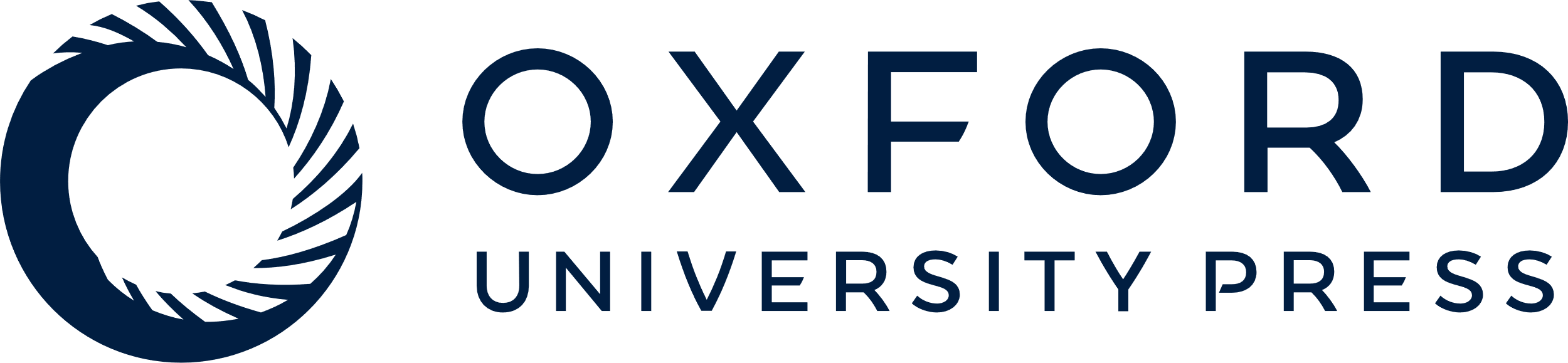 [Speaker Notes: Figure 5. Preserved cortico-cortical white-matter organization in Cntnap2−/− mutants. (a) Corpus callosum and cingulum tracts virtually dissected in 2 representative subjects (Cntnap2+/+ left, Cntnap2−/− right). (b) Fractional group fiber density maps for corpus callosum and cingulum tracts (Cntnap2+/+ left, Cntnap2−/−, right).


Unless provided in the caption above, the following copyright applies to the content of this slide: © The Author 2017. Published by Oxford University Press. All rights reserved. For Permissions, please e-mail: journals.permissions@oup.comThis article is published and distributed under the terms of the Oxford University Press, Standard Journals Publication Model (https://academic.oup.com/journals/pages/about_us/legal/notices)]
Figure 6. Reduced frequency of cingulate-prefrontal-projecting neurons in Cntnap2−/− mice. (a) Locations of ...
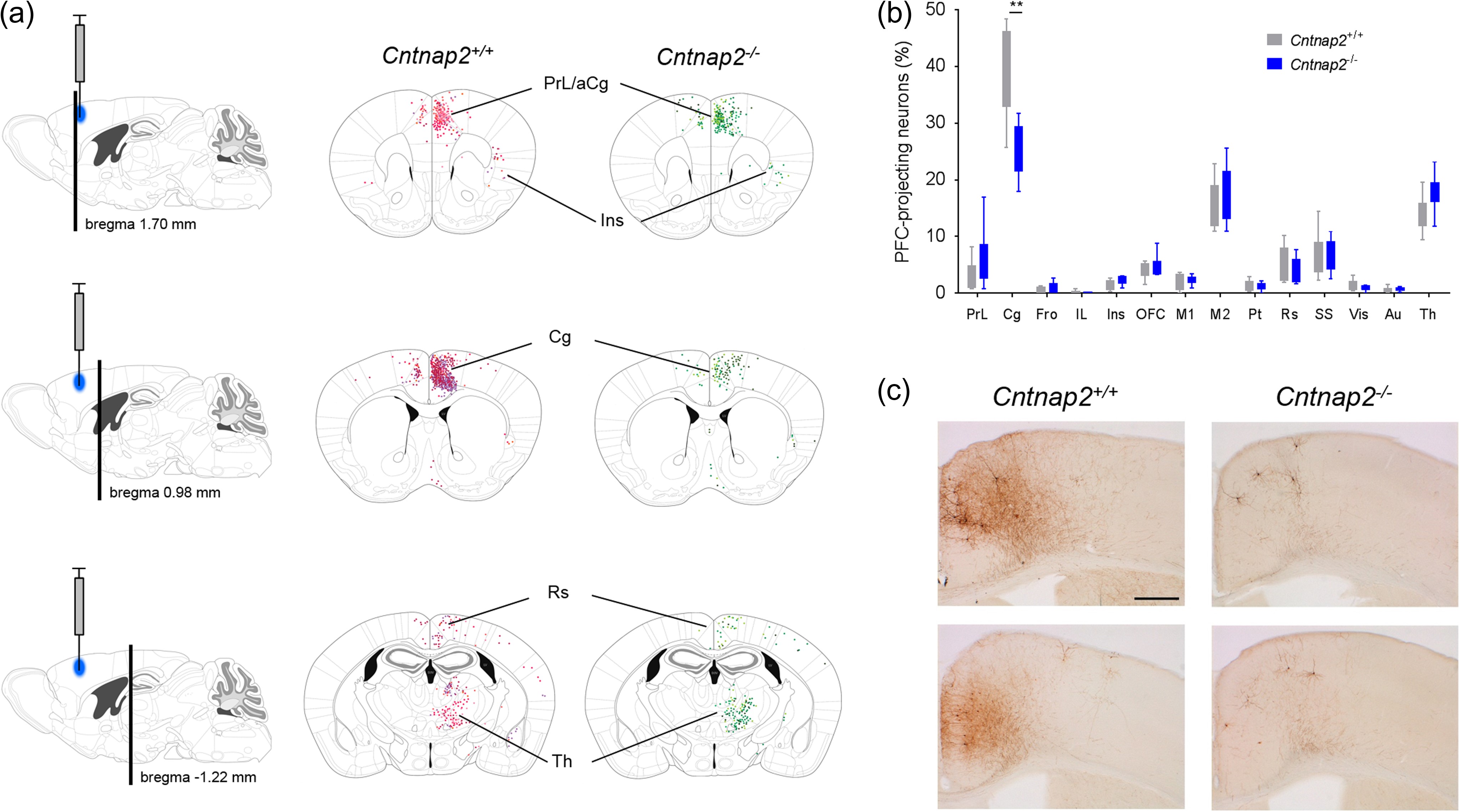 Cereb Cortex, Volume 28, Issue 4, April 2018, Pages 1141–1153, https://doi.org/10.1093/cercor/bhx022
The content of this slide may be subject to copyright: please see the slide notes for details.
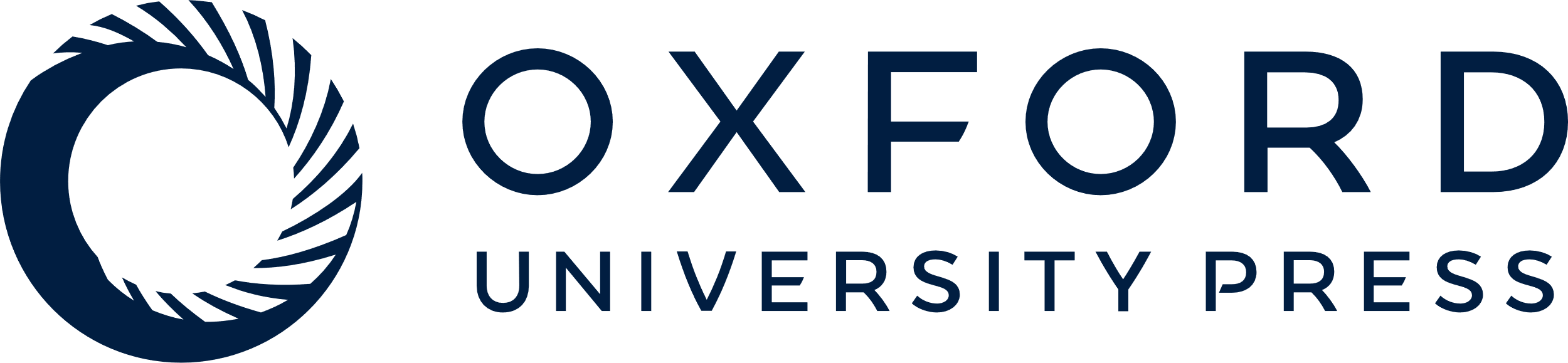 [Speaker Notes: Figure 6. Reduced frequency of cingulate-prefrontal-projecting neurons in Cntnap2−/− mice. (a) Locations of retrogradely labeled cells superimposed on the corresponding Paxinos Atlas coronal tables. Injection location is indicated in blue on the sagittal tables. (b) Regional quantification of the relative regional number (frequency) of retrogradely labeled cells (t-test; Cg: t10 = 3.90, P = 0.003, FDR-corrected P = 0.04). (c) Enlarged view of the distribution of retrogradely labeled cells in a coronal section of the cingulate region (bregma 0.98 mm) in 2 representative Cntnap2+/+ and 2 Cntnap2−/− subjects. The scale bar indicates 250 μm. *P < 0.05, **P < 0.01.


Unless provided in the caption above, the following copyright applies to the content of this slide: © The Author 2017. Published by Oxford University Press. All rights reserved. For Permissions, please e-mail: journals.permissions@oup.comThis article is published and distributed under the terms of the Oxford University Press, Standard Journals Publication Model (https://academic.oup.com/journals/pages/about_us/legal/notices)]